Arizona City/County Management Association, July 12, 2023
Recruiting & Retention Statistics
Today: 
Labor participation rate is 62%
9.9 million openings 
37% leave job in the first month
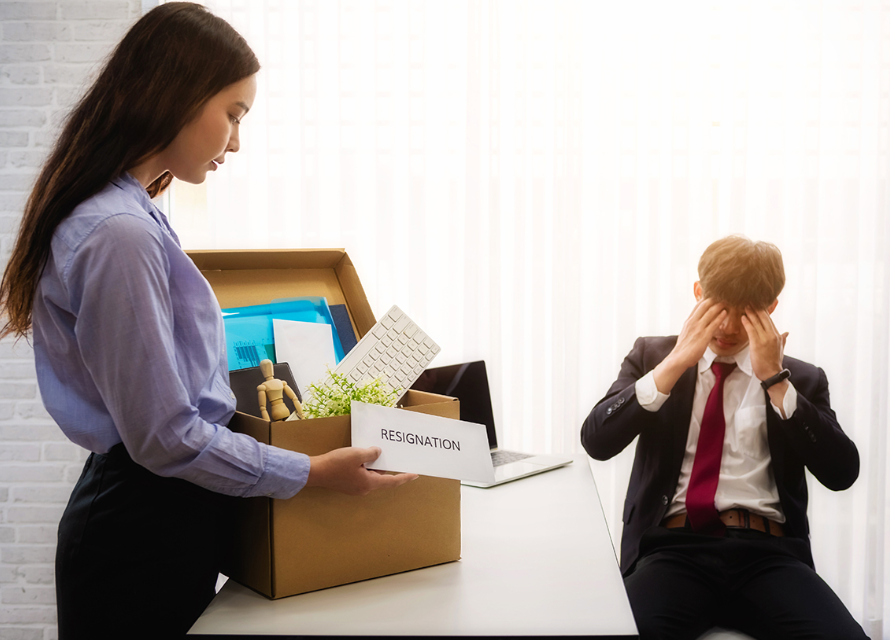 Recruiting & Retention Statistics
Retaining employees: 
Clear role guidelines 
More training 
Friendly smile 
Helpful co-workers
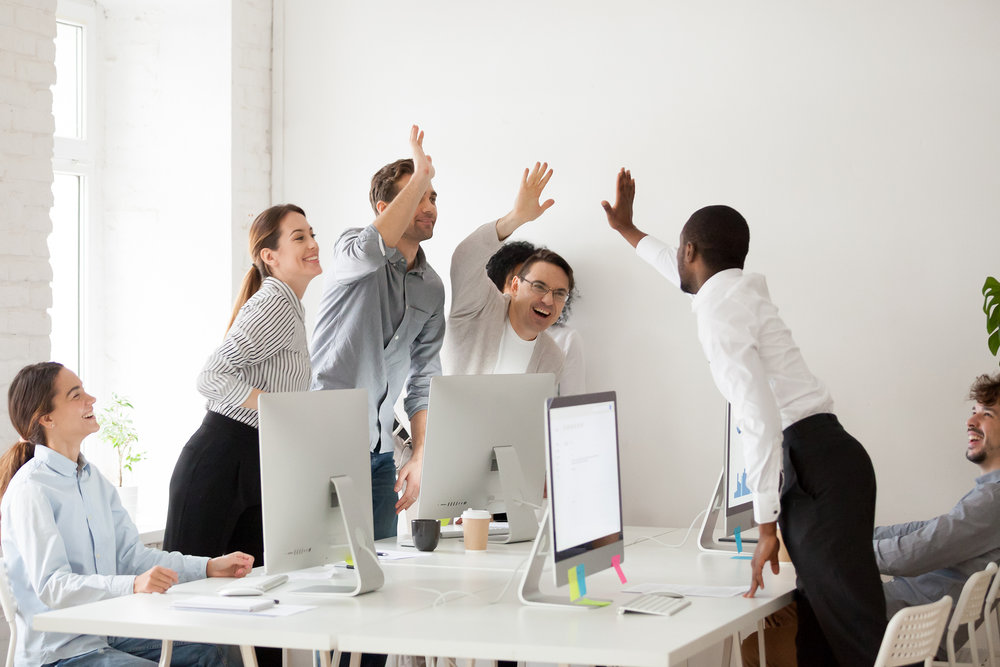 Recruiting & Retention Statistics
OpenGov annual survey: 
Government jobs: 1 in 4
46% unable to take 2 weeks off due to lack of cross-training 
Population growth, but none internally 
Vital – people, processes & technology
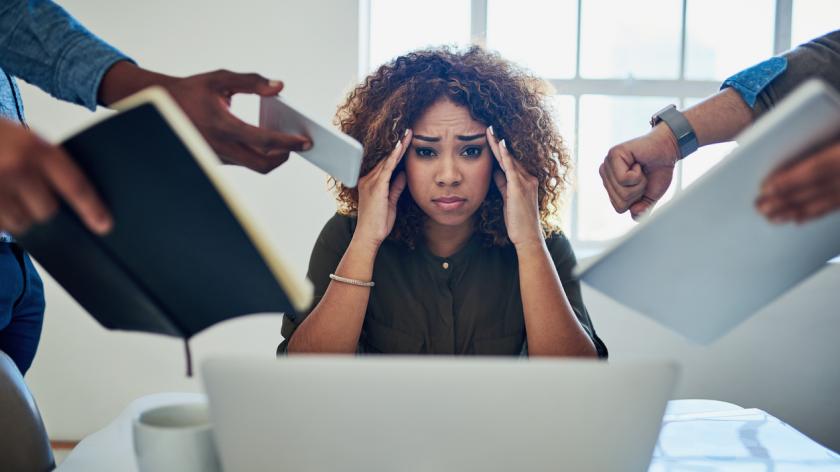 Recruiting Candidates
Alternative work schedules 
Skills based hiring = Inclusivity 
Tuition reimbursement / Upskilling 
More responsibility or a different type of community 
Relationship between council and staff
Recruiting Process
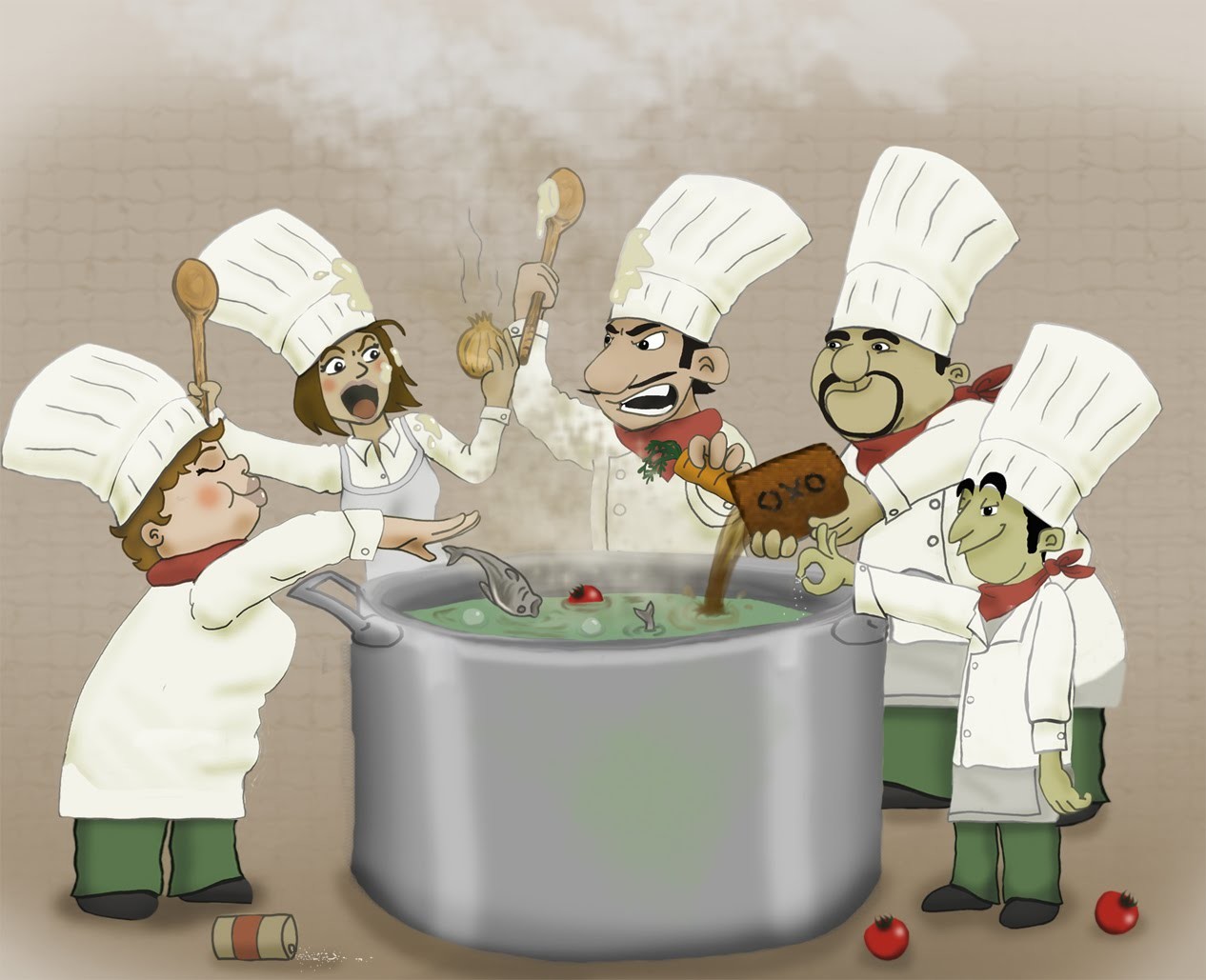 Simplify your process
CONFIDENTIALITY 
Post and pray – no way 
Proactively source passive candidates
Retaining
Cross training = 2 weeks off 
Grow team as population grows
Stronger support = less burnout 
Lead by example 
Create a safe culture 
Staff’s career goals and motivation
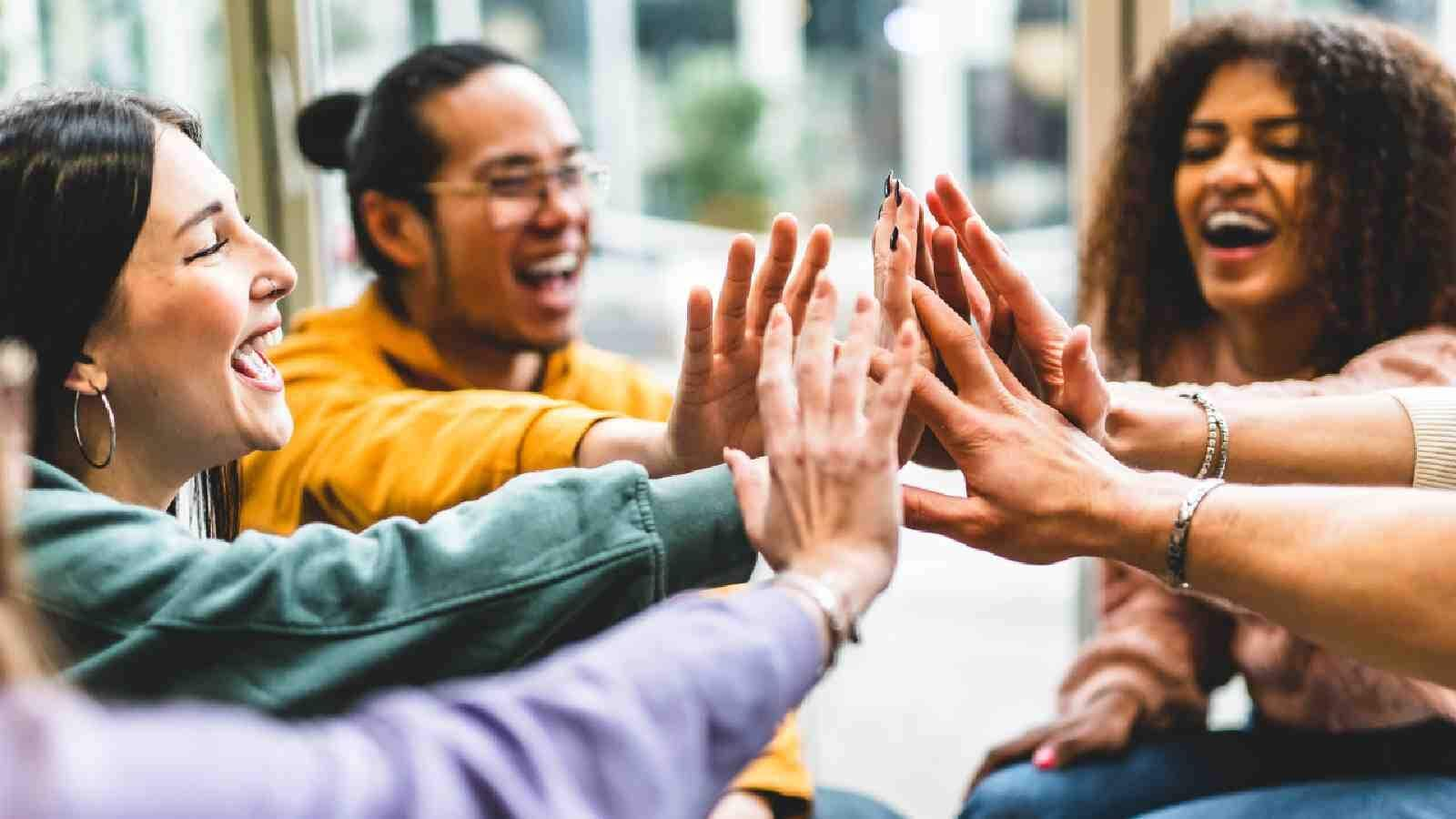 Let’s Connect
Melissa Barker
Vice President, Practice Development
Duffy Group, Inc.

602-652-8637
mbarker@duffygroup.com 

www.duffygroup.com
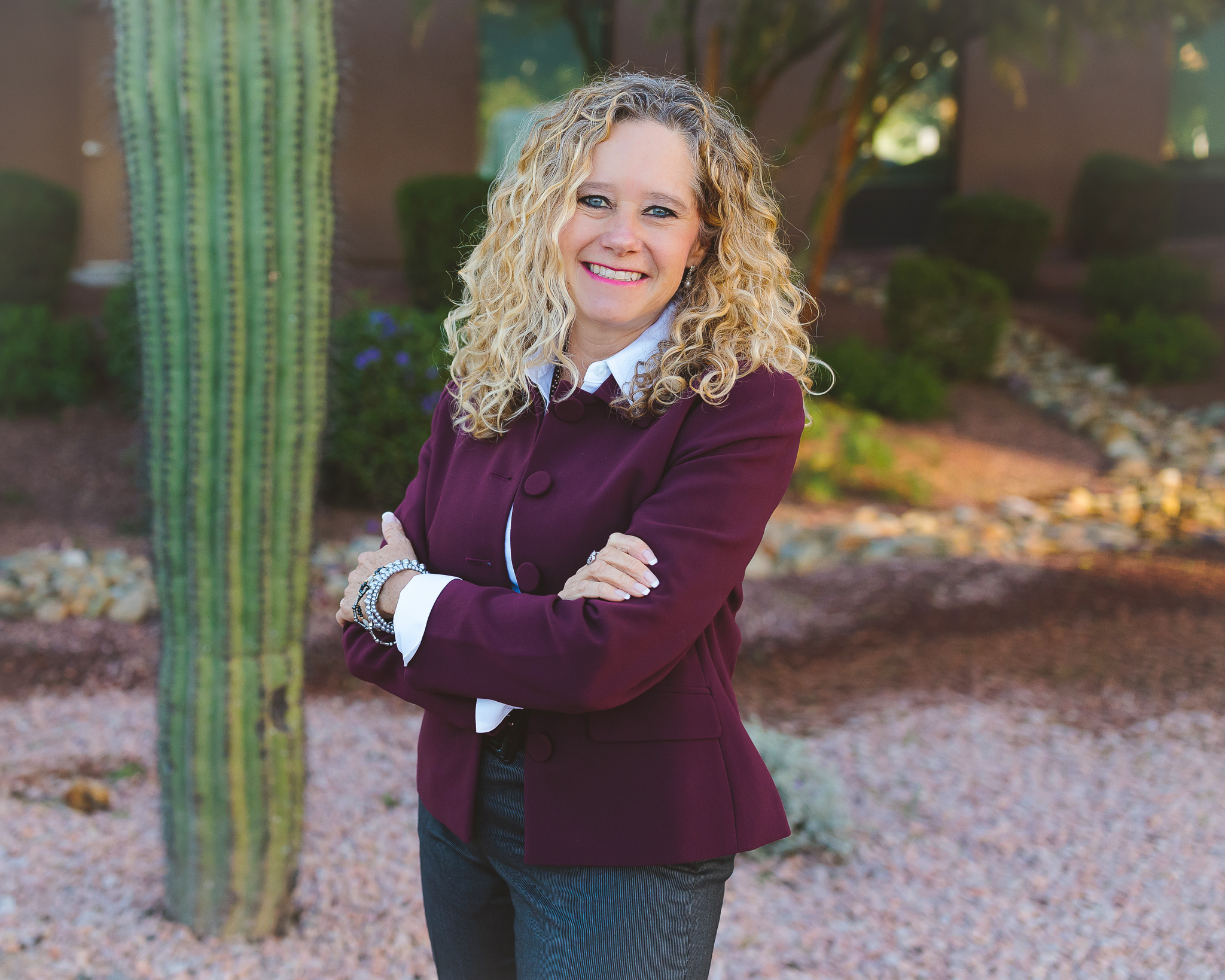